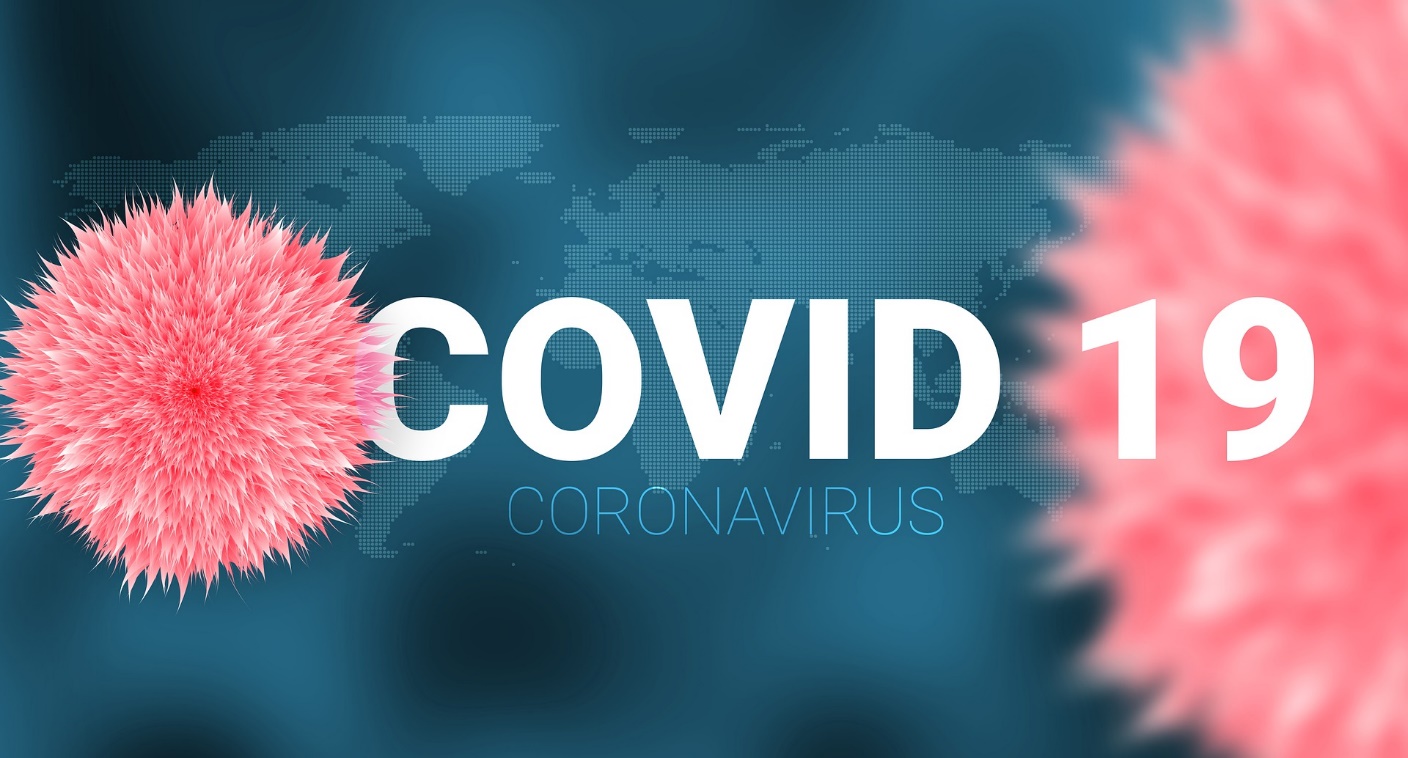 PROJEKT
6.A
Sestavila: K. Charvátová, TU
Co jsme dělali v době
koronavirové
pandemie?
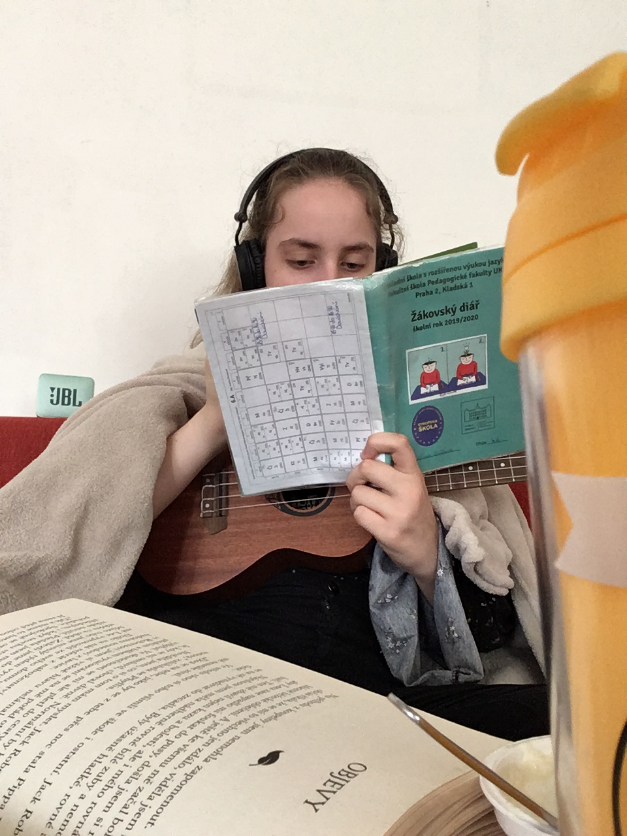 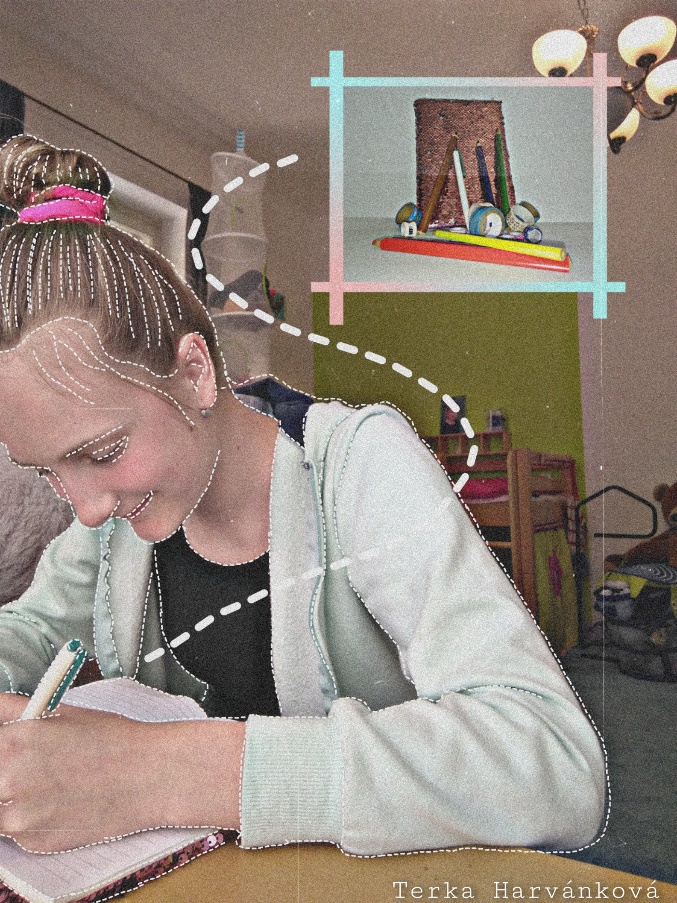 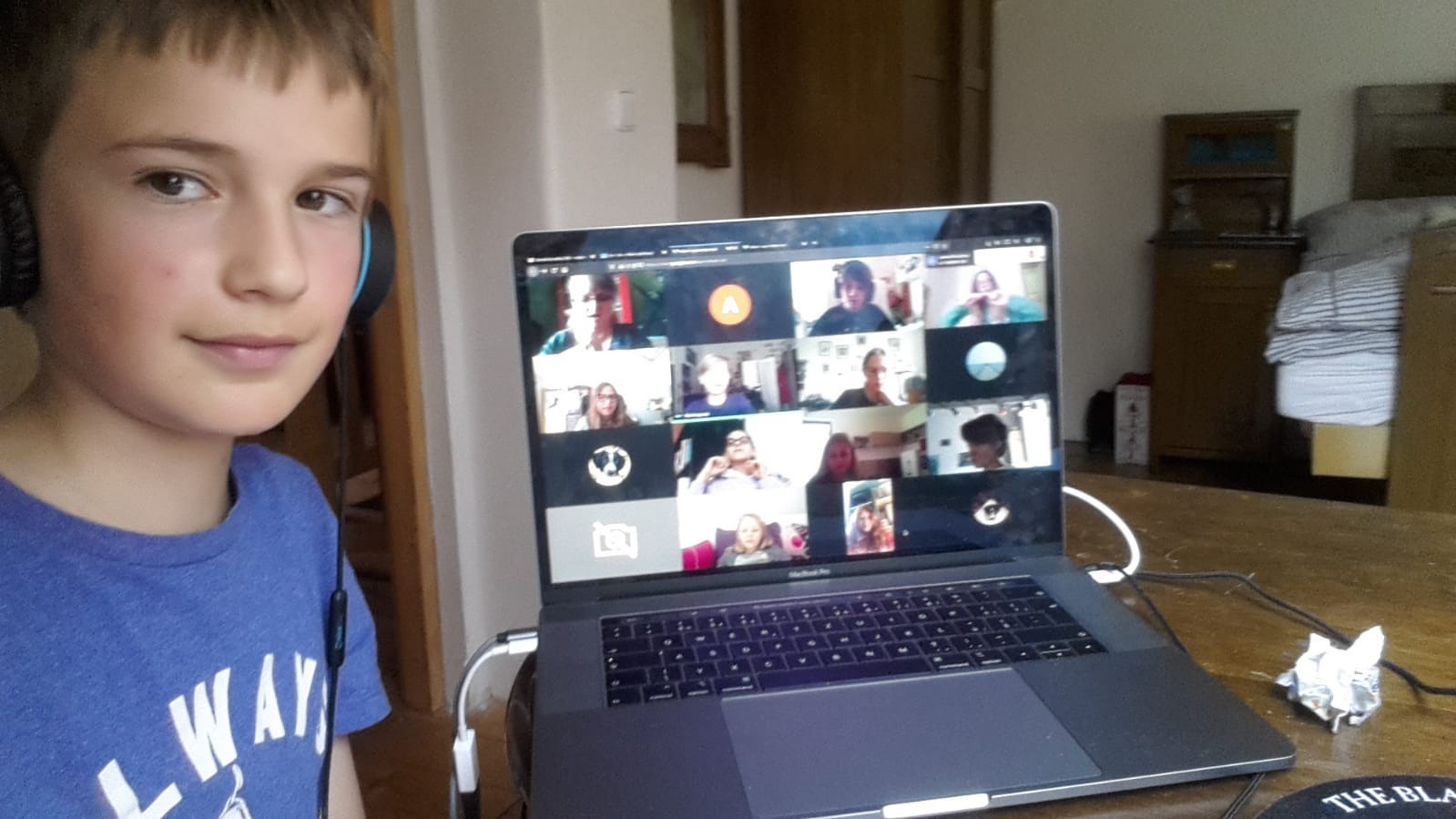 Byli jsme zavření doma
a pilně jsme se učili, …
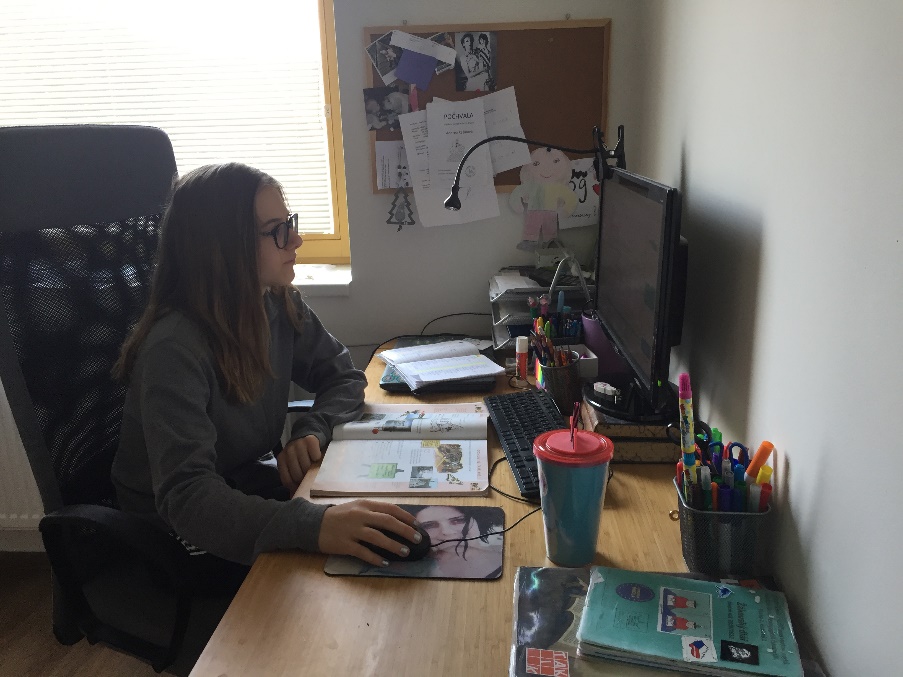 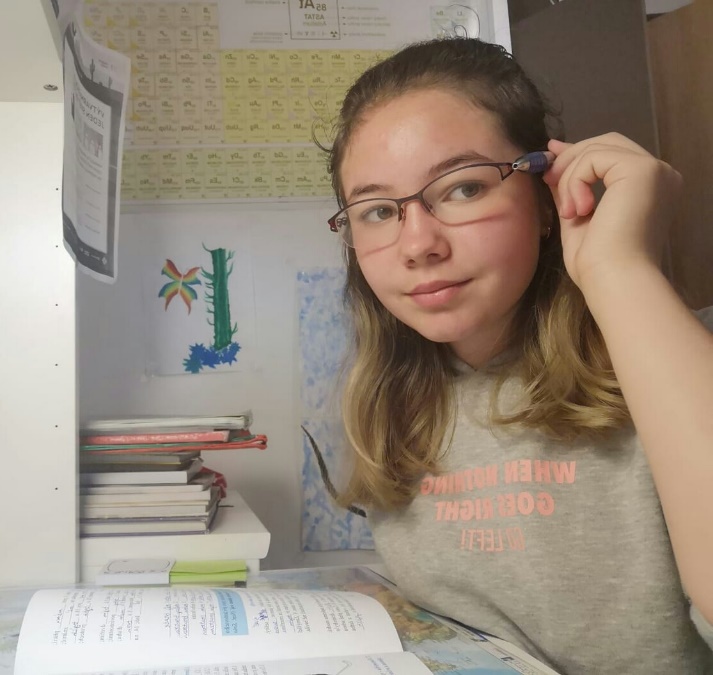 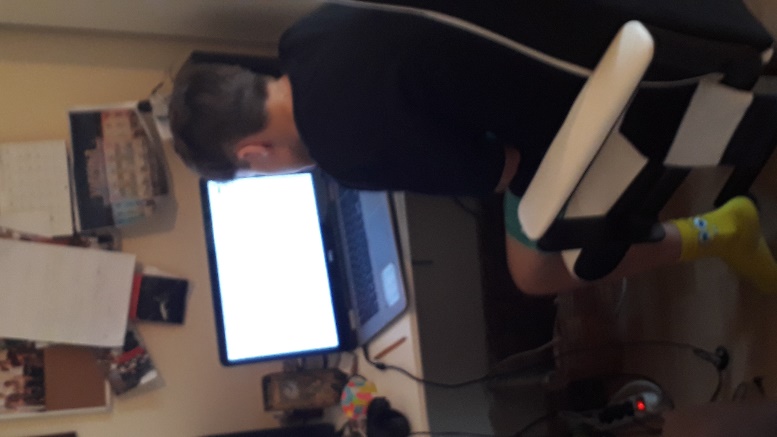 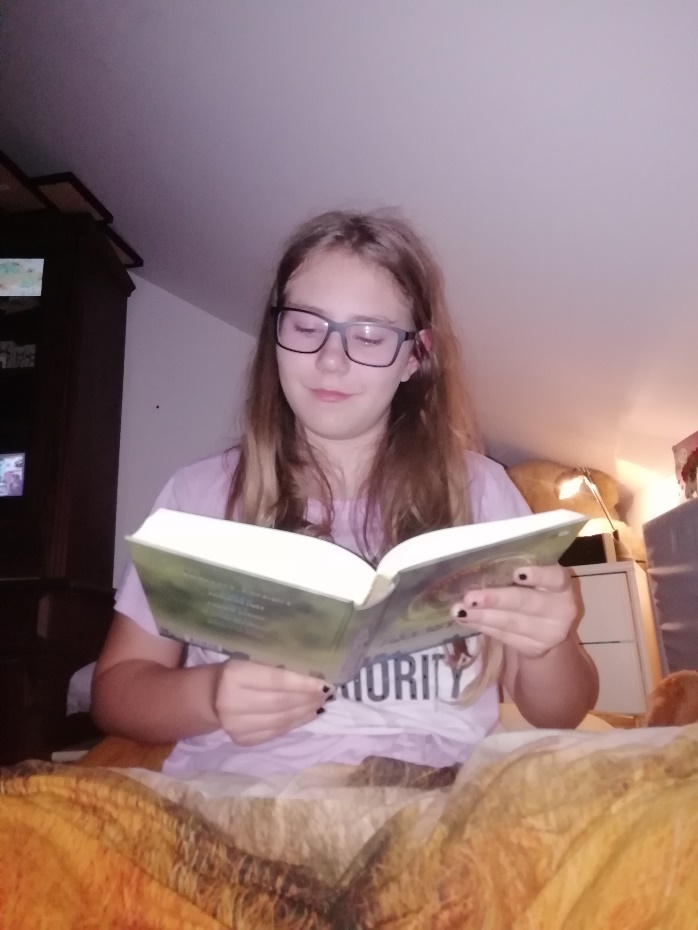 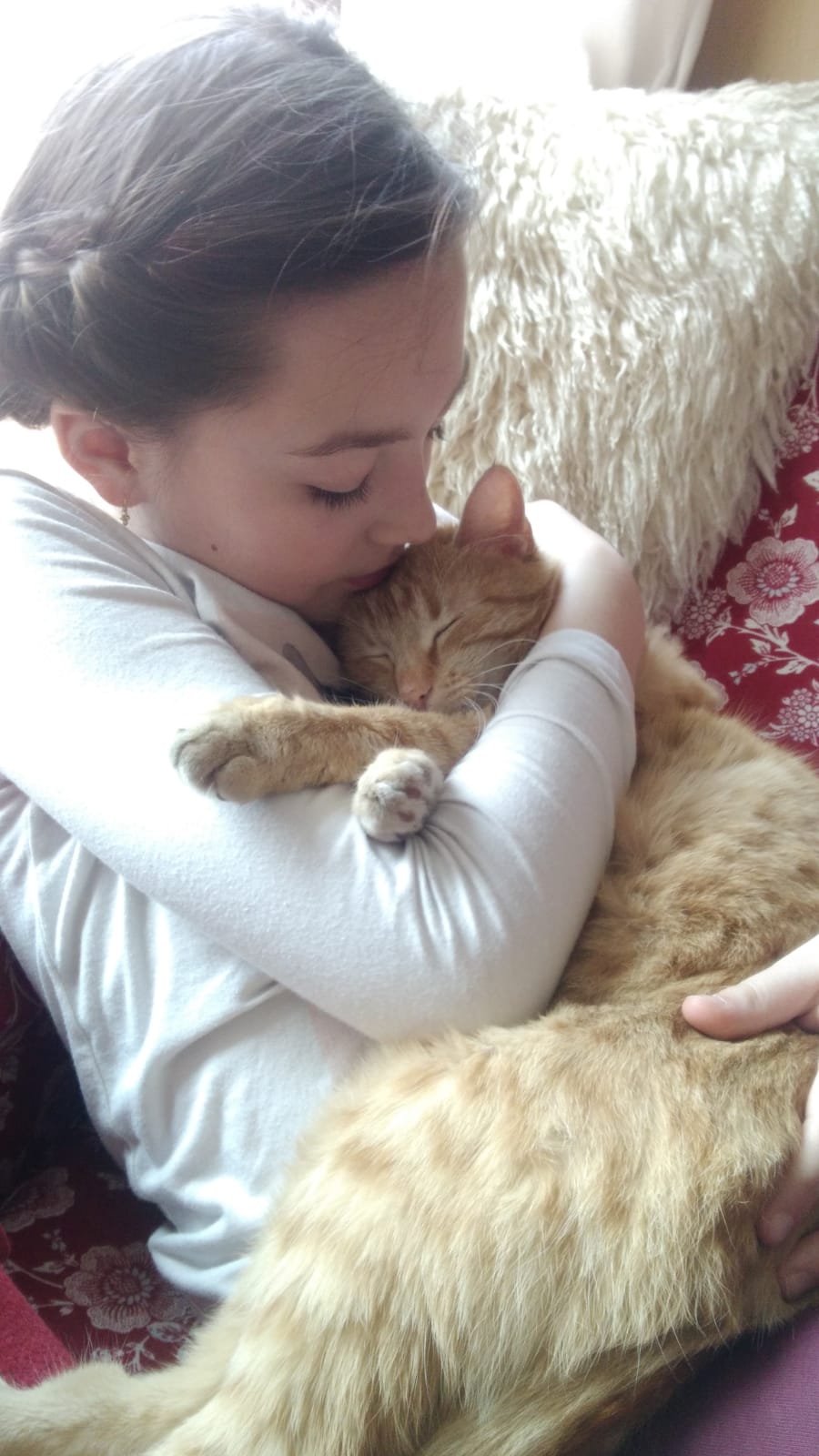 mezitím jsme hledali
nějakou zábavu , …
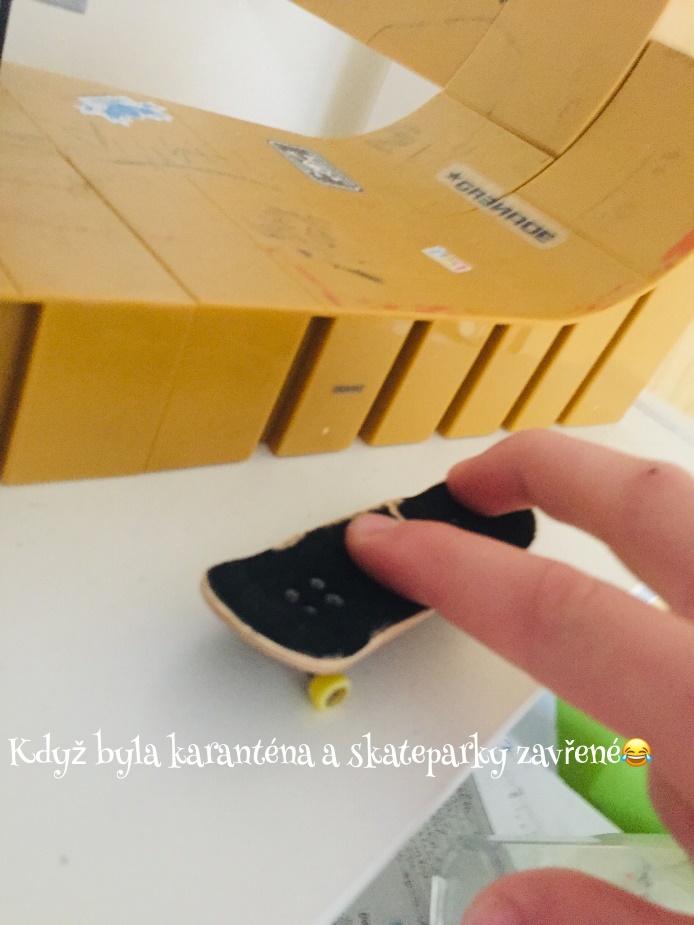 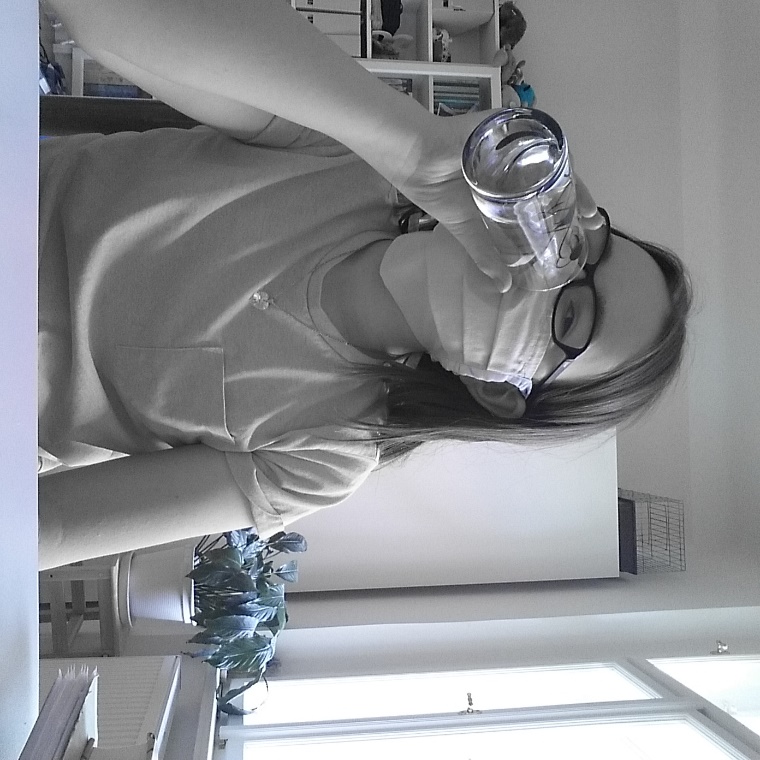 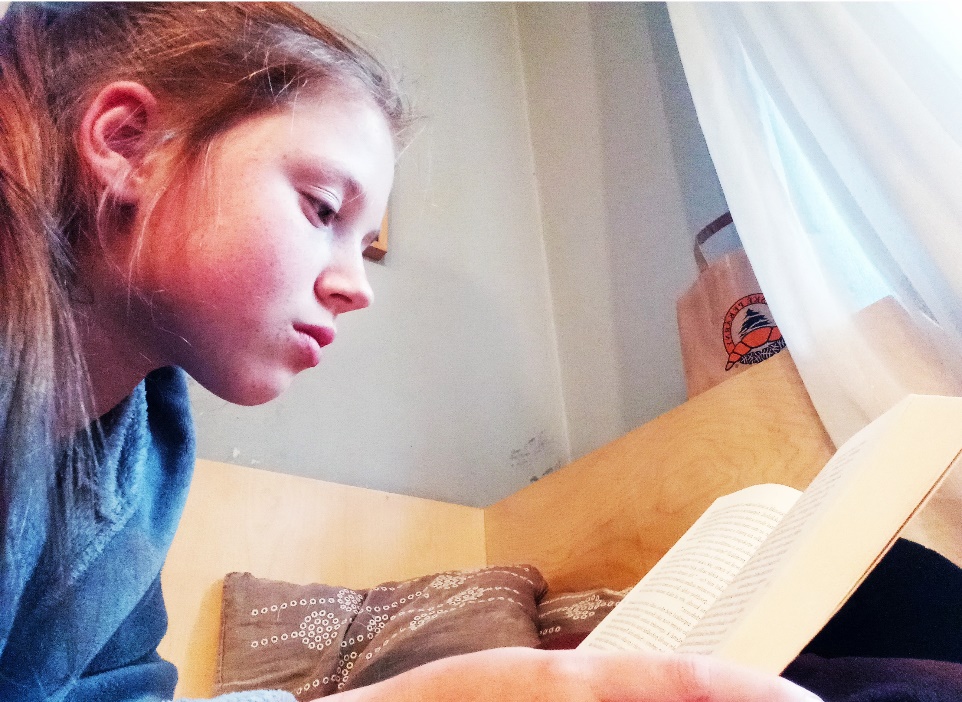 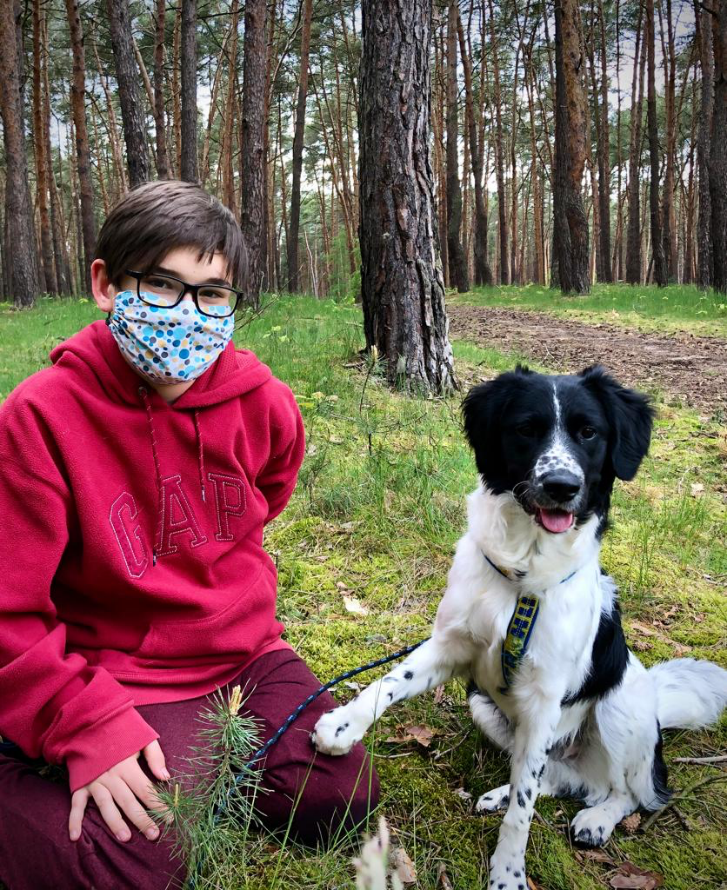 chodili jsme do přírody, …
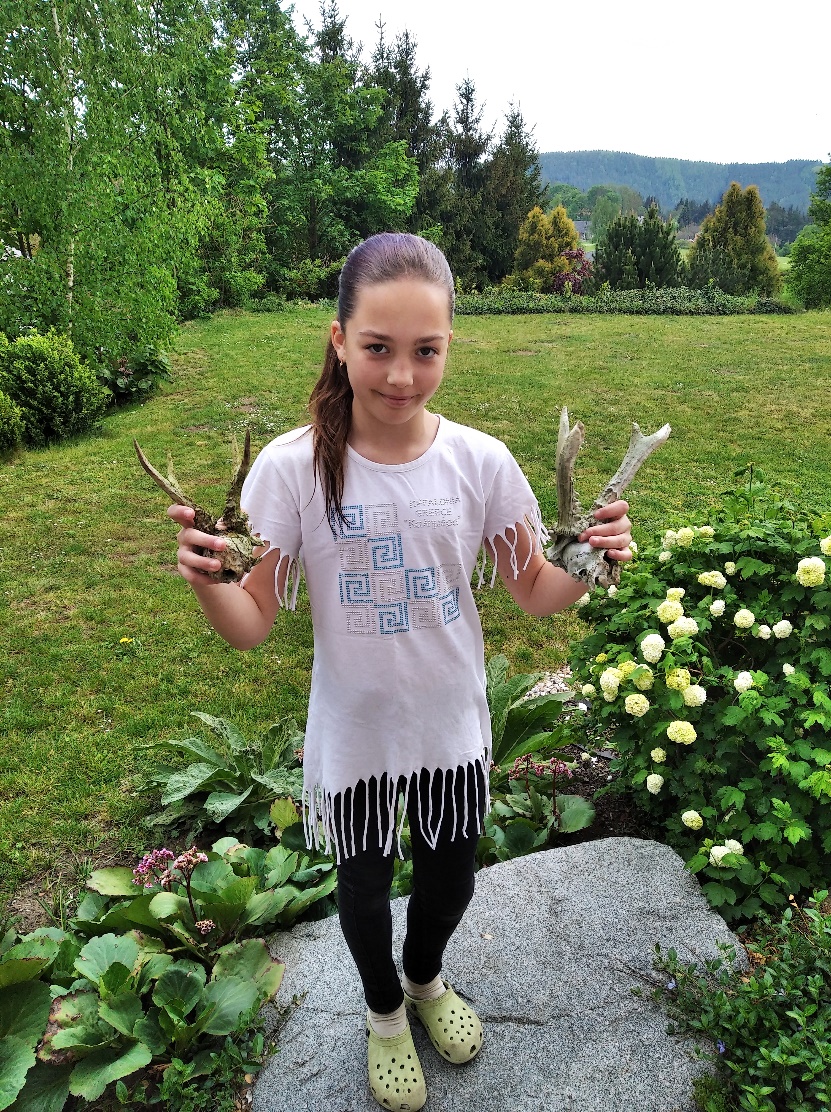 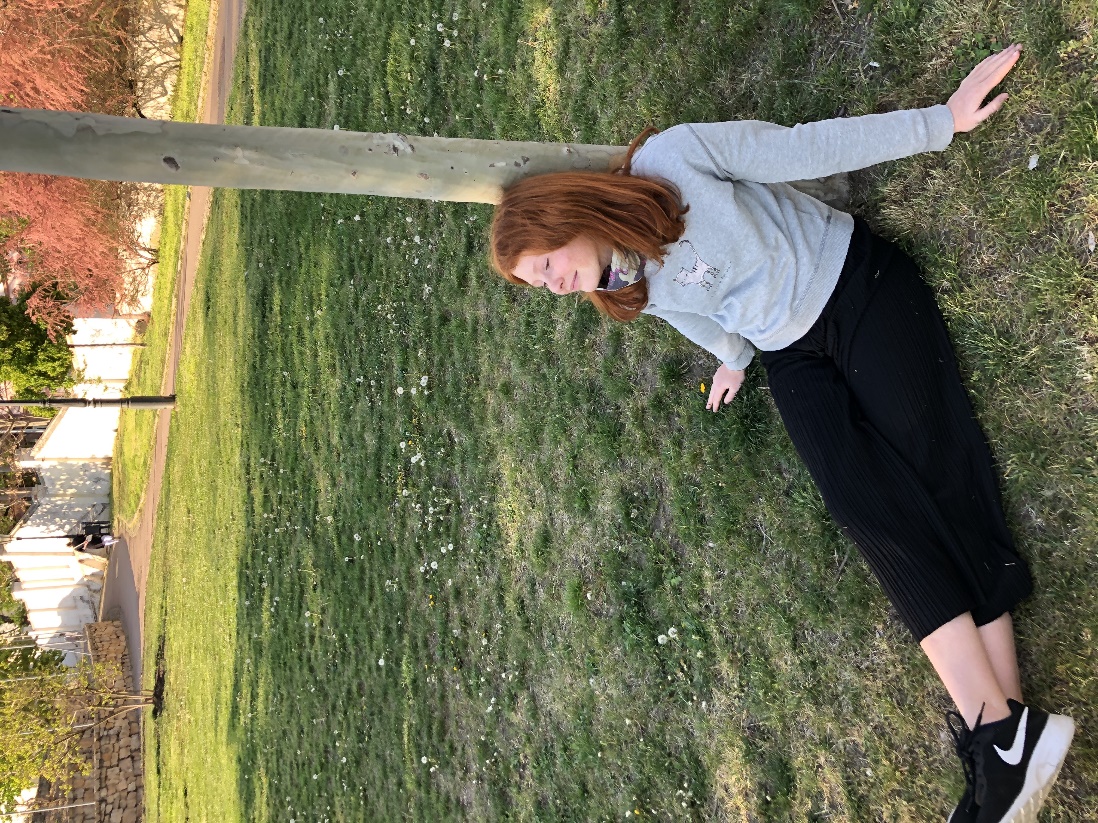 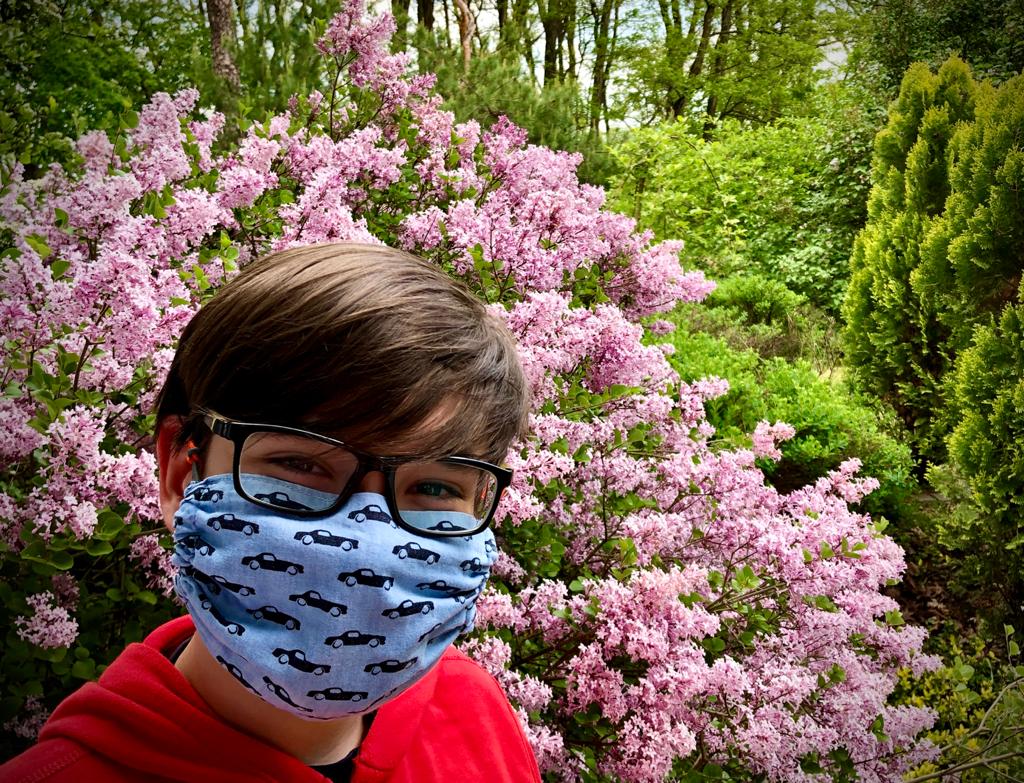 sportovali jsme, …
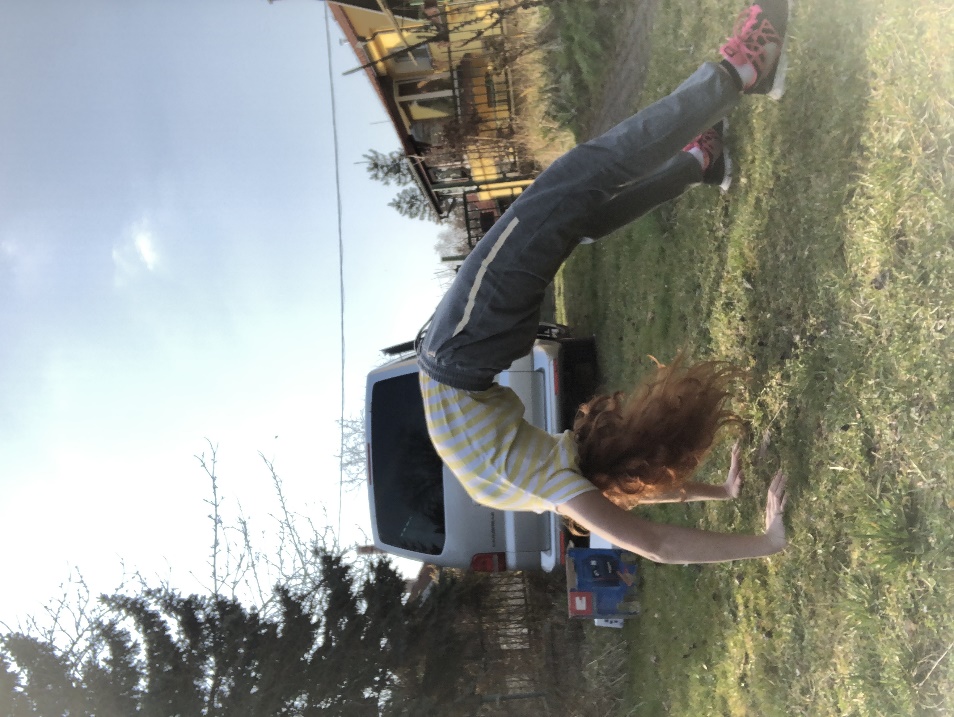 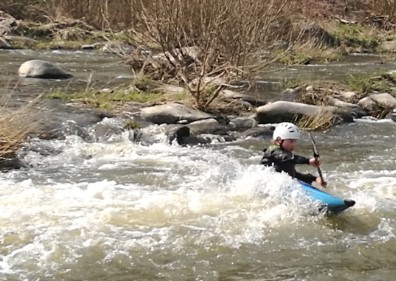 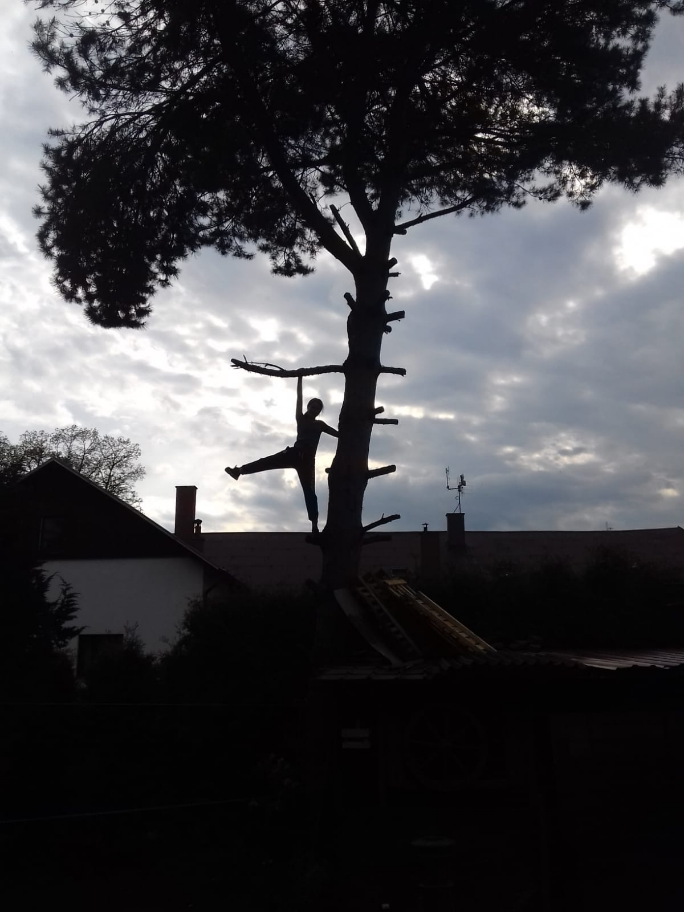 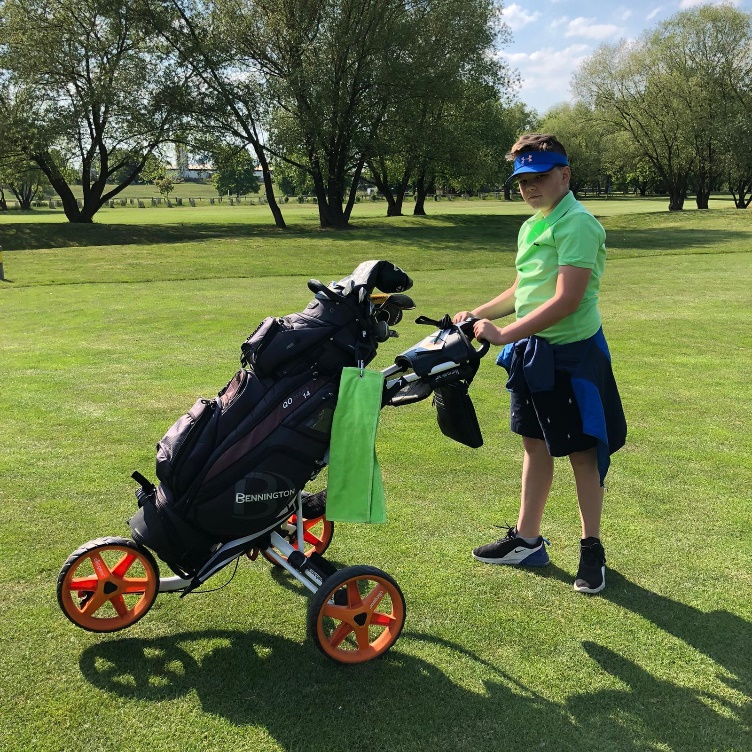 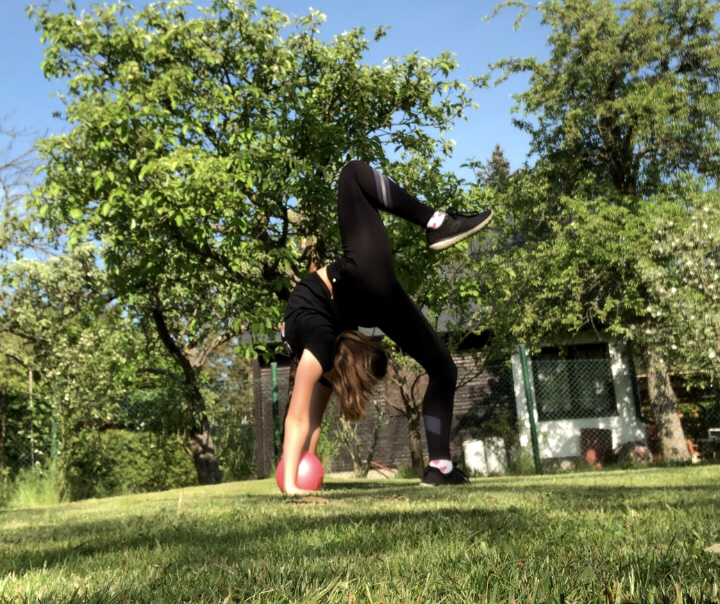 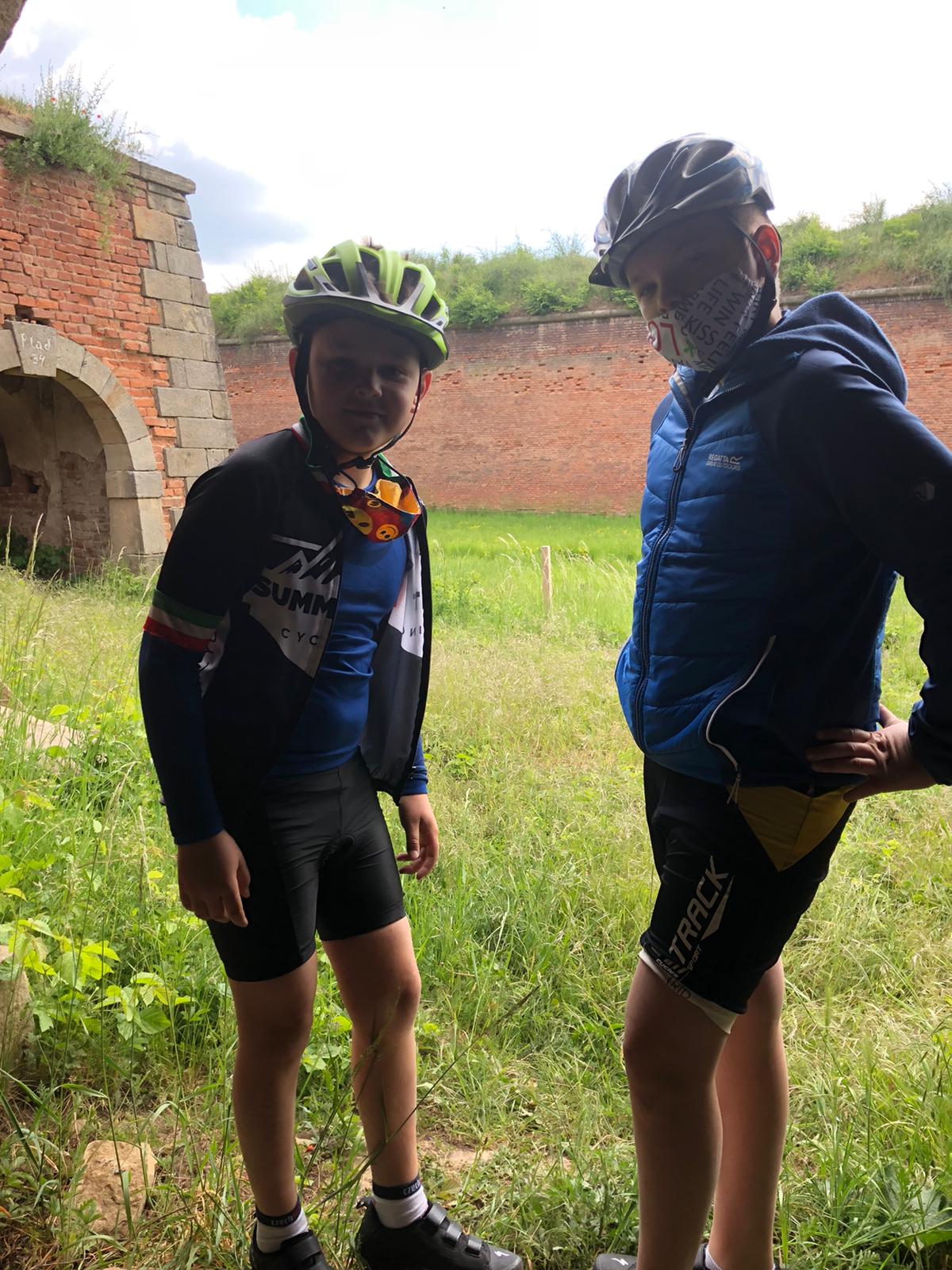 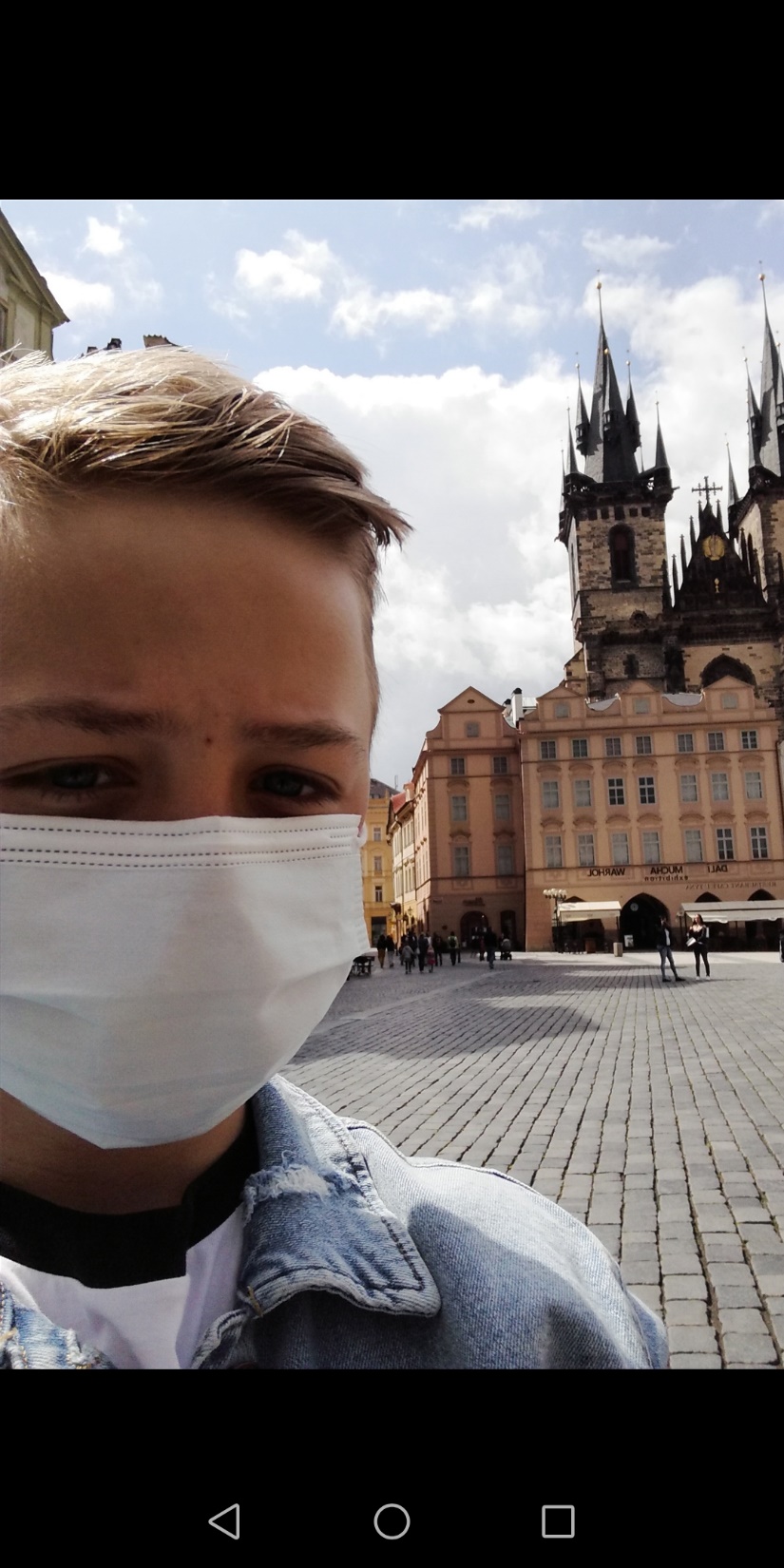 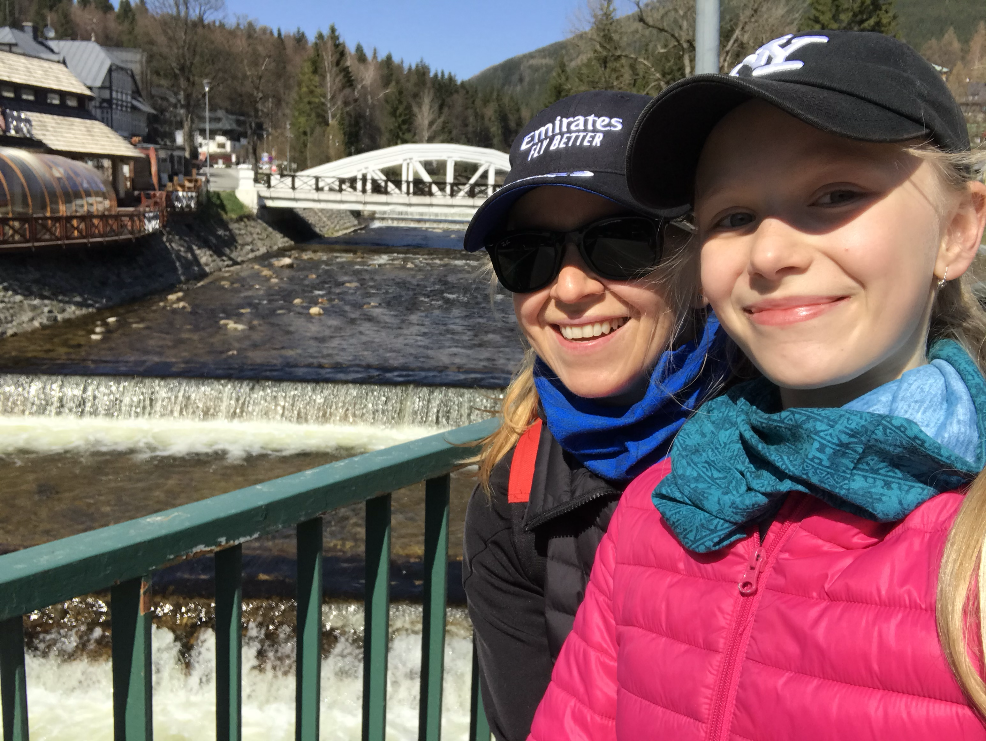 obdivovali liduprázdnou Prahu
a i trochu cestovali po vlastech českých…
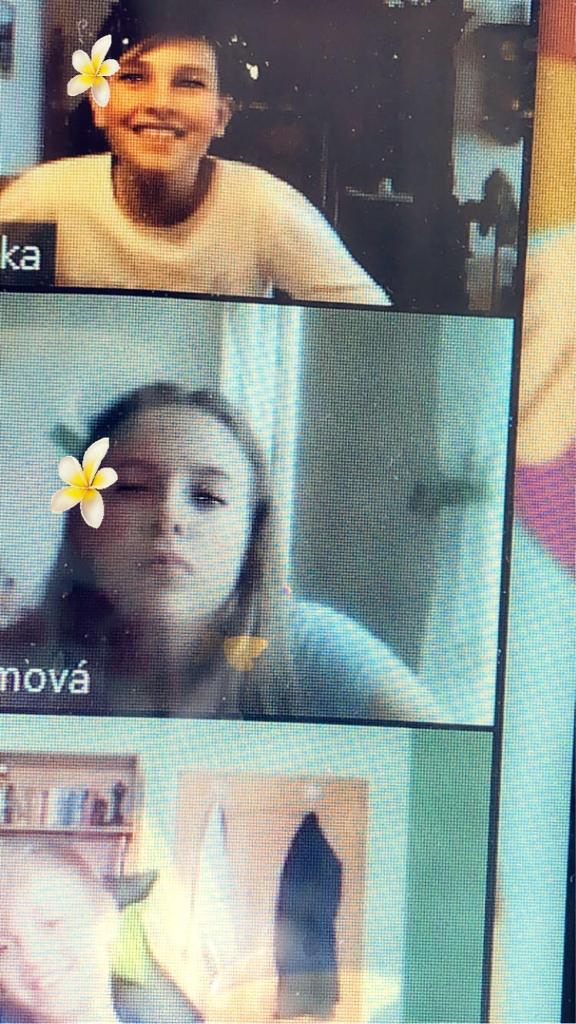 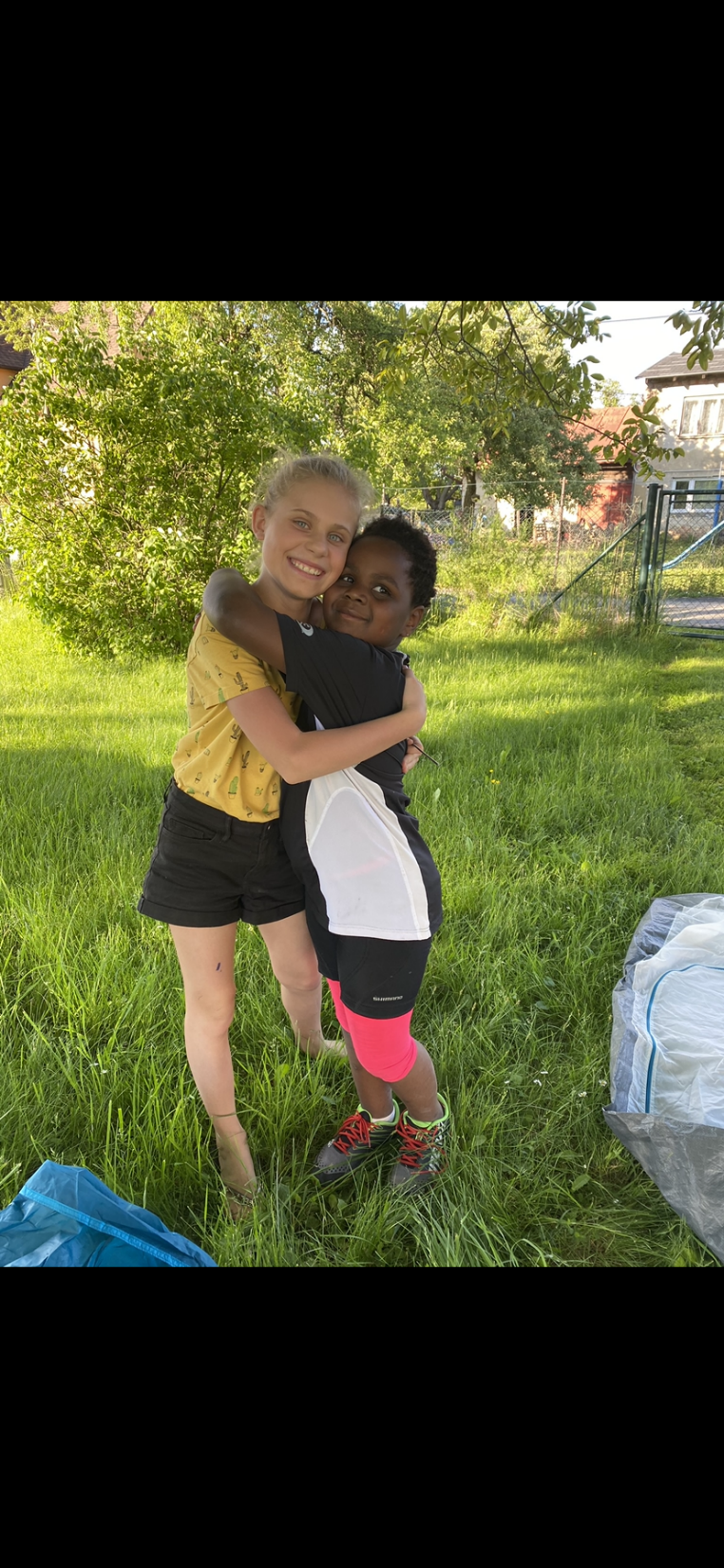 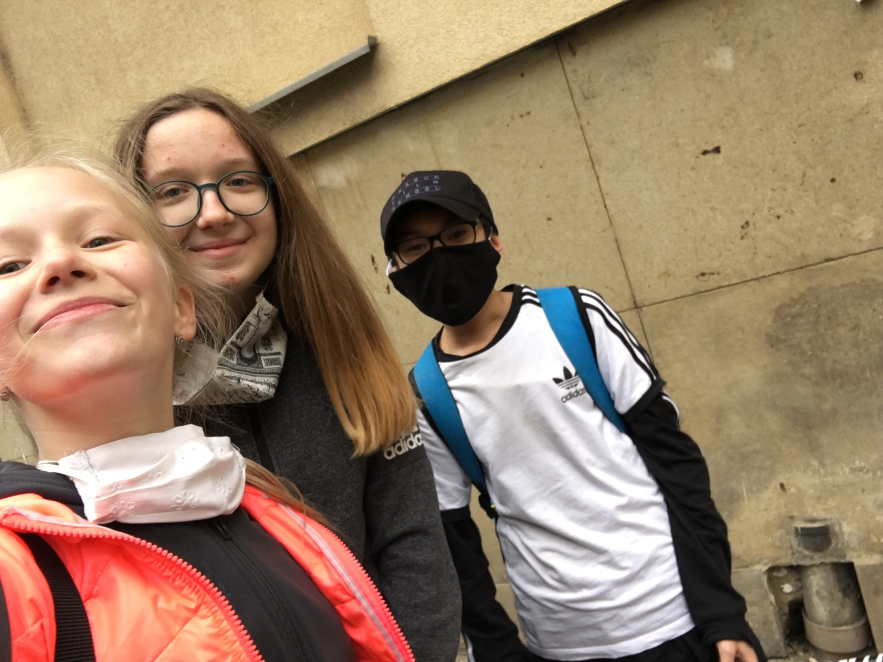 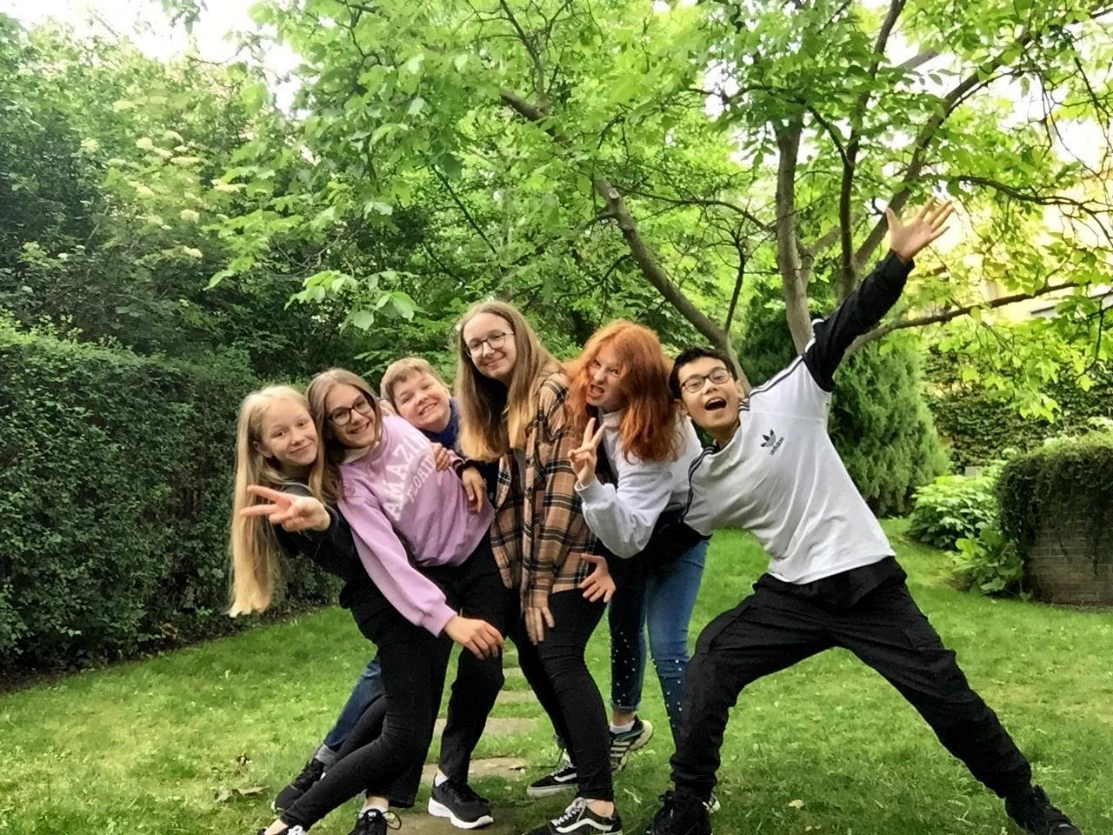 a nebo jsme se sešli
s kamarády 